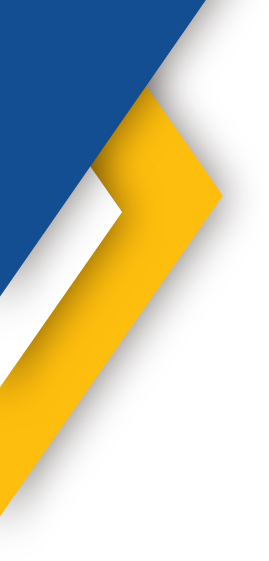 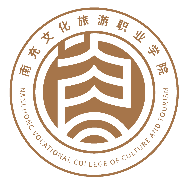 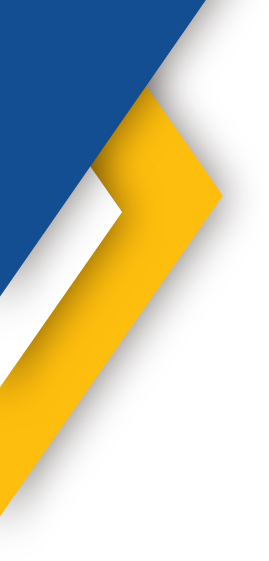 南充文化旅游职业学院
202X年度第X批科研项目结题验收汇报
此处填写项目名称
系部：XX系（部、院、处室）
项目主持人：XX
项目组成员：XX、XX、XX
汇报时间：XX年XX月XX日
研究成果
经费使用
研究总结
研究目的
02
主要内容
研究过程
04
03
06
07
05
01
项目来源
科研项目结题验收汇报
目录
contents
01
项目来源
提示：本页请列出项目立项信息与图片，标明项目立项时间，正式制作时请删除每页的红色提示文字栏，下同！
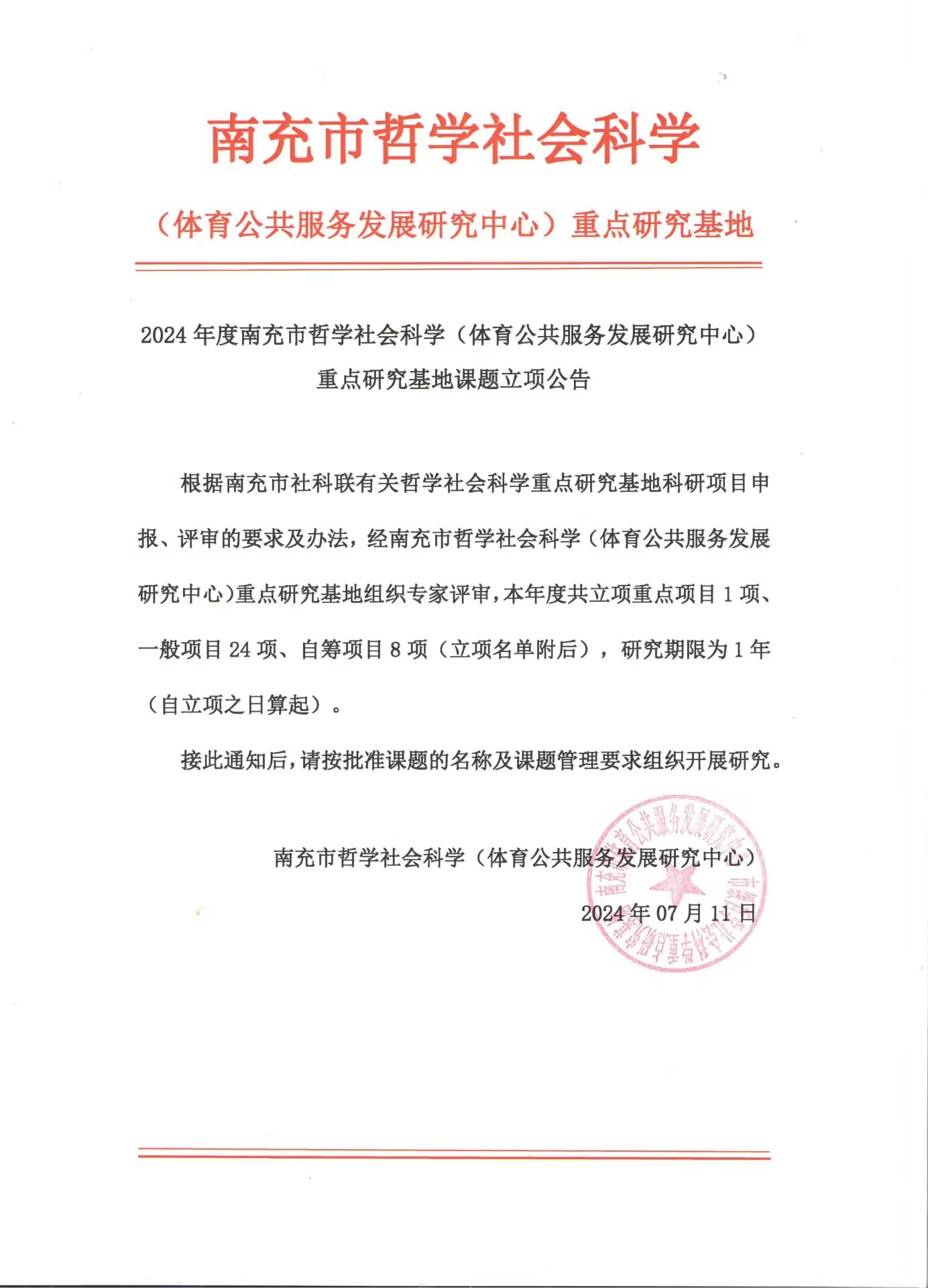 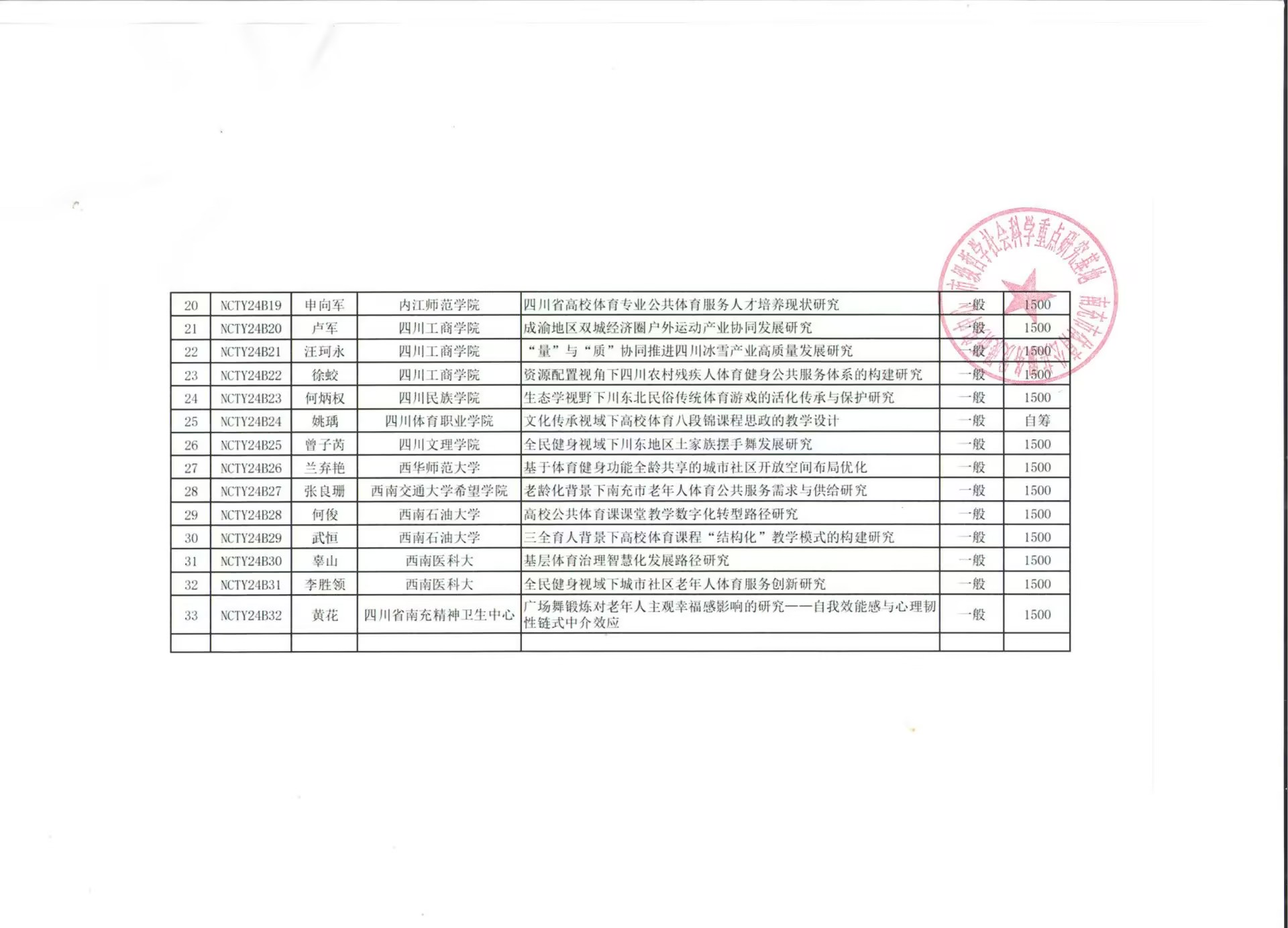 02
研究目的
提示：本页请简要说明本项目研究主要目的，请注意文字不要太小，行间距请用1.5倍
页面左侧配图可以根据项目研究自行更换
正式制作时请删除每页的红色提示文字栏，下同！
研究目的
03
研究内容
提示：本页请简要说明本项目研究主要内容，注意文字不宜繁复，建议分项简洁清晰描述研究的主要内容。
1.注意文字不要太小，行间距请用1.5倍
2.页面左侧配图可以根据项目研究自行更换
正式制作时请删除每页的红色提示文字栏，下同！
研究内容
04
研究过程
提示：本页请简要说明本项目研究主要过程，可以描述技术路线或时间安排，如有阶段性成果，请注明。
1.注意文字不宜繁复，简洁清晰即可
2.注意文字不要太小，行间距请用1.5倍
3.页面左侧配图可以根据项目研究自行更换
正式制作时请删除每页的红色提示文字栏，下同！
研究过程
05
研究成果
1.《论文名称》，？年？月发表于《刊物名称》第？期（必须标注刊物刊号）；选择标注刊物级别信息（如：中文核心、内刊等）
2.如有多项成果，请同上格式罗列
提示：项目成果是汇报PPT的关键重点之处：
请以文字形式明确列出本项目研究成果，并清晰给出成果刊印相关完整图片
1.注意成果信息要准确、完整（要有刊物封面、目录、正文部分）
2.本页面配图和整体版式可以根据项目研究自行调整；
3.要明确展示论文上的项目或课题信息
4.本页面可根据成果数量自行增加
5.电子刊物请提供检索报告；英文刊物请同时提供检索报告和文章中文版本
正式制作时请删除每页的红色提示文字栏，下同！
研究成果
06
经费使用
提示：本页请简要说明项目研究经费使用情况，表格内容可根据具体情况调整
正式制作时请删除本红色提示文字栏，下同！
经费使用
07
研究总结
提示：本页请对项目研究做简要总结，至少包括项目研究的经验、存在的问题和未来研究方向三个部分，也可根据自己的总结增添总结内容。
1.注意文字不宜繁复，尽可能简洁，清晰描述出各点内容即可。
2.注意文字不要太小，行间距请用1.5倍
3.页面文字排版可自行更换，如果本页排版不够，也可以自行增加页面
正式制作时请删除每页的红色提示文字栏，下同！
研究总结
研究存在的问题
研究研究的经验
未来研究方向
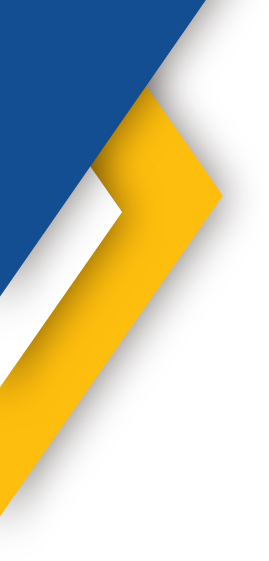 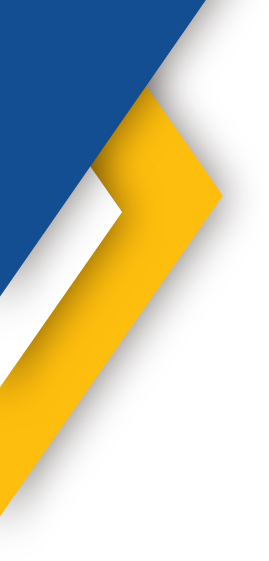 汇报完毕，欢迎指正。